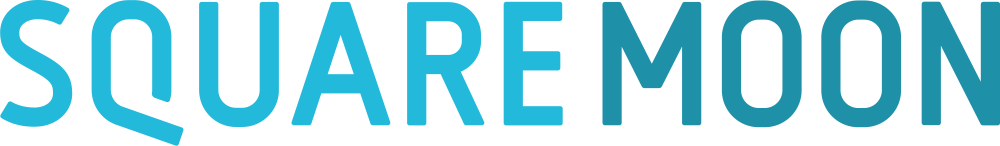 Digital Signing or e-Signing of Document
Are you integrating your solutions to a platform fordocument signing?
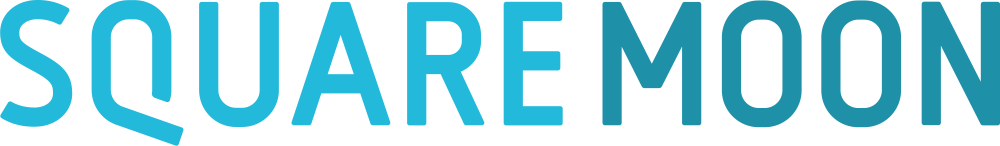 [Speaker Notes: Flyttas till intro-bilden…]
Johan HedmanSquareMoonSwedenCertified DeveloperFrequent Speaker
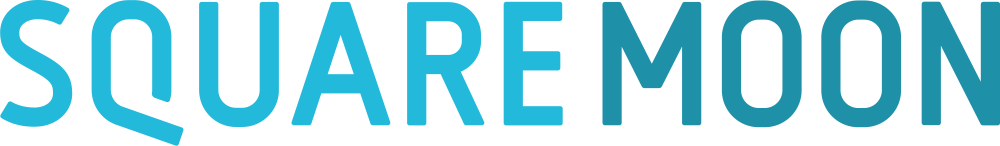 [Speaker Notes: Flyttas till intro-bilden…]
Agenda
What is
Compare
Example
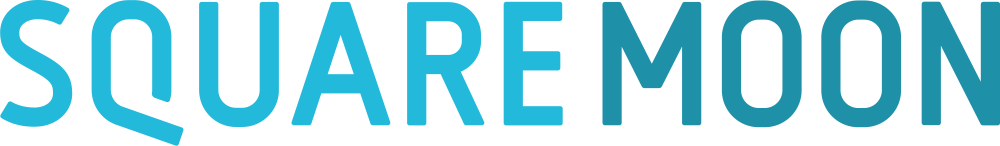 What is the different types for signatures
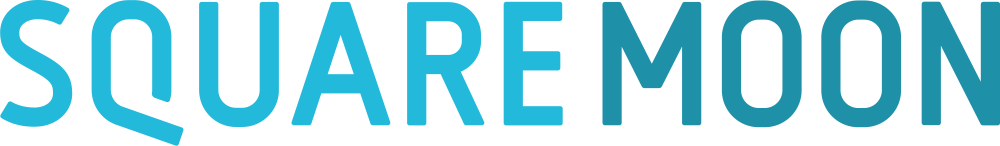 Electronic signature
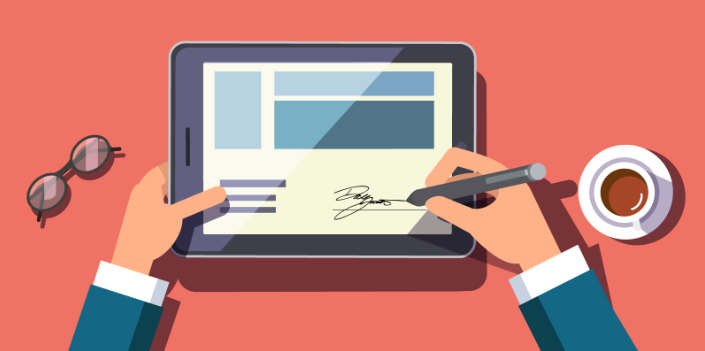 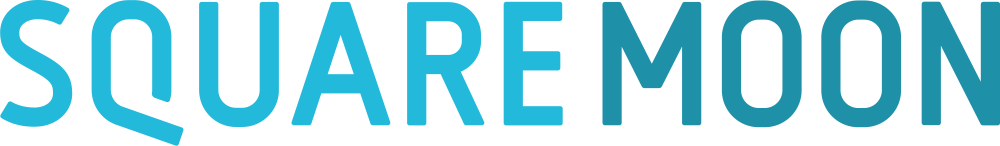 Biometric signature
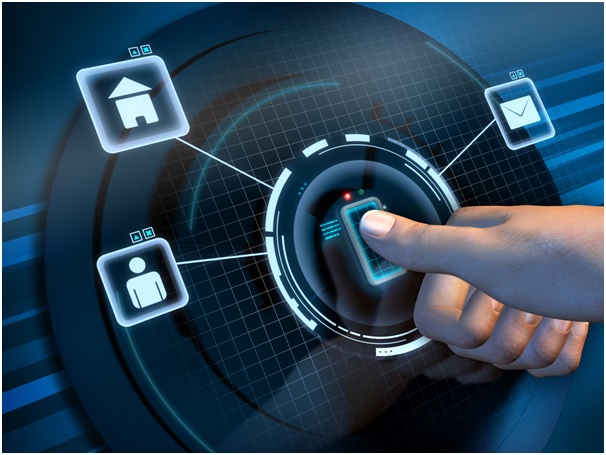 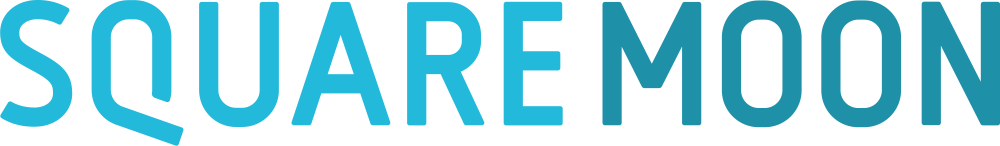 Digital signature
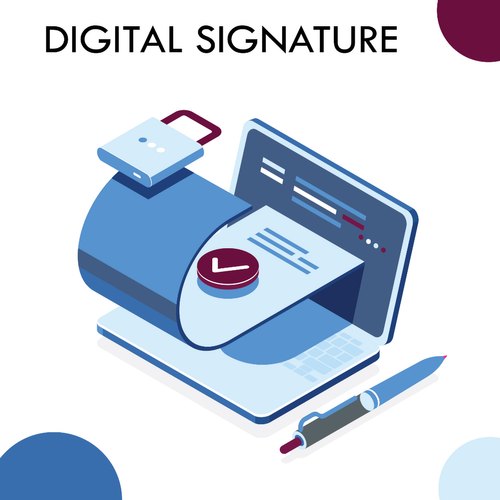 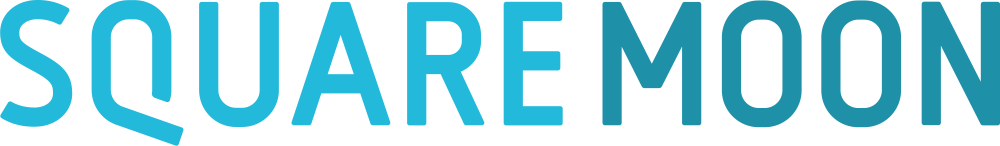 Advanced Biometric signatureusing Digital Signature
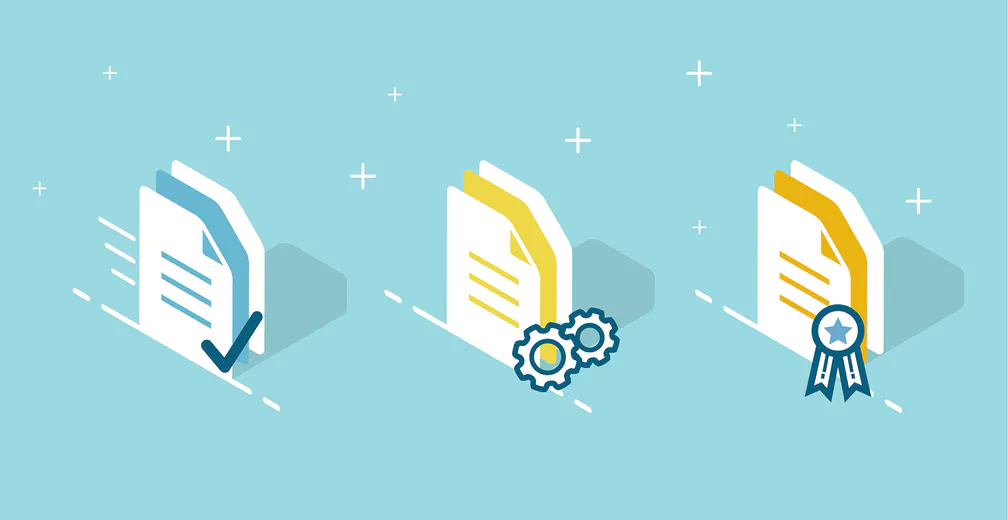 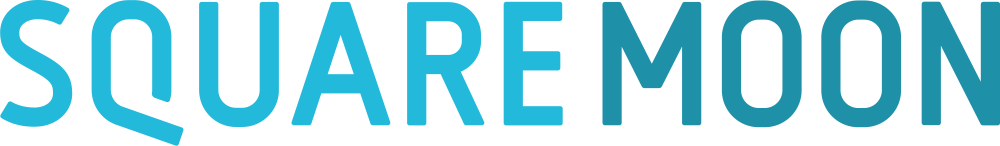 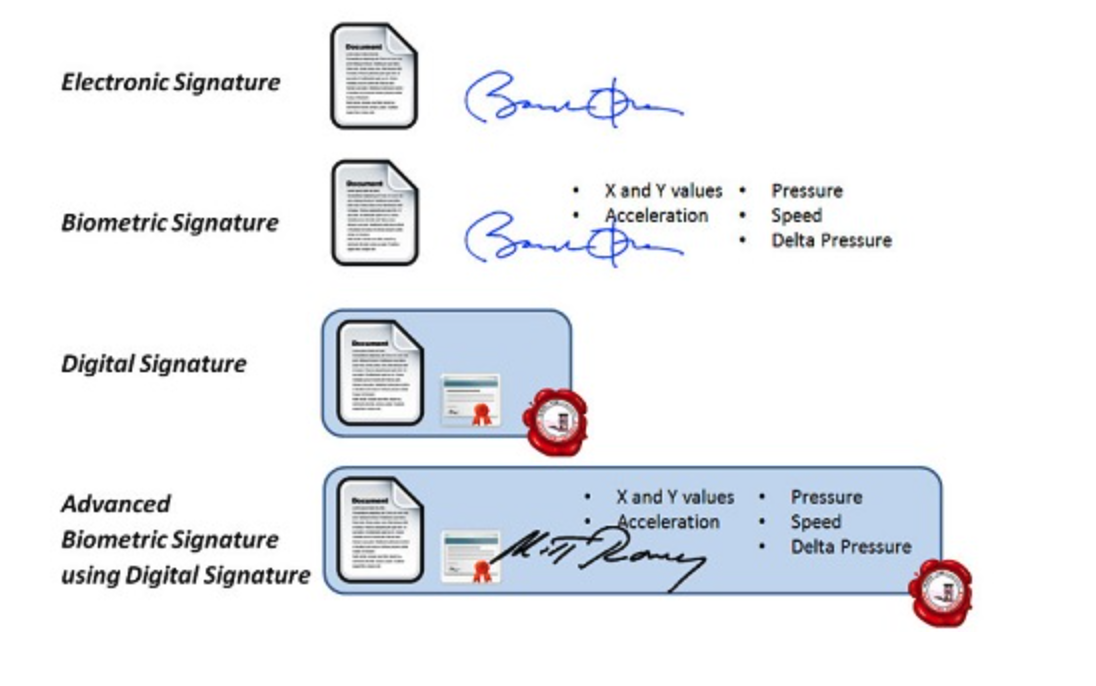 Key features of Digital Signature
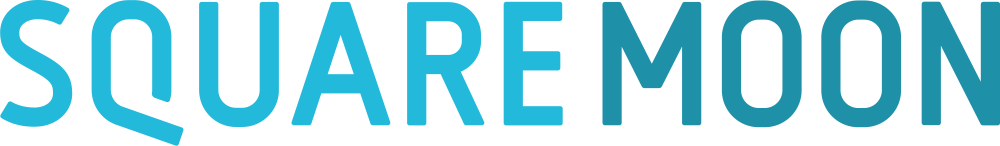 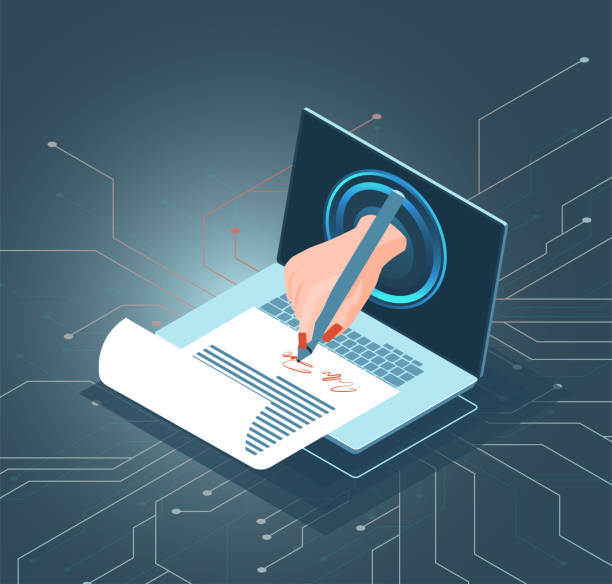 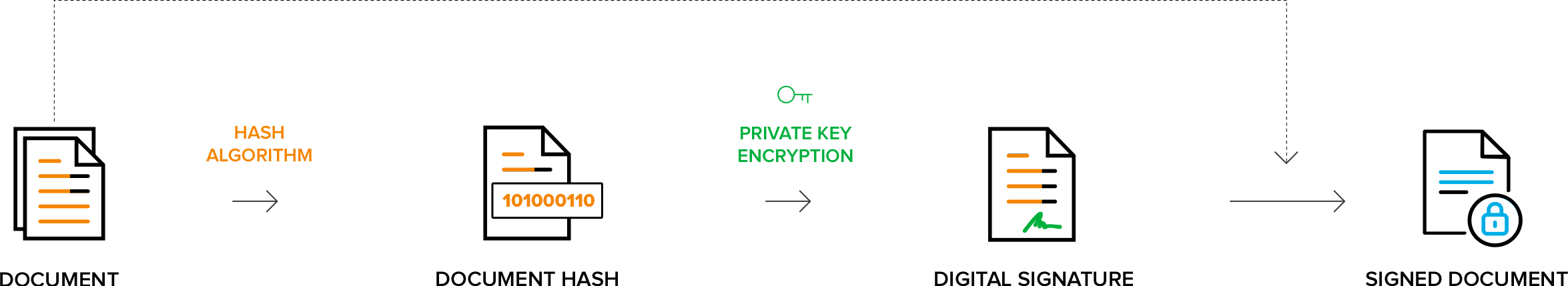 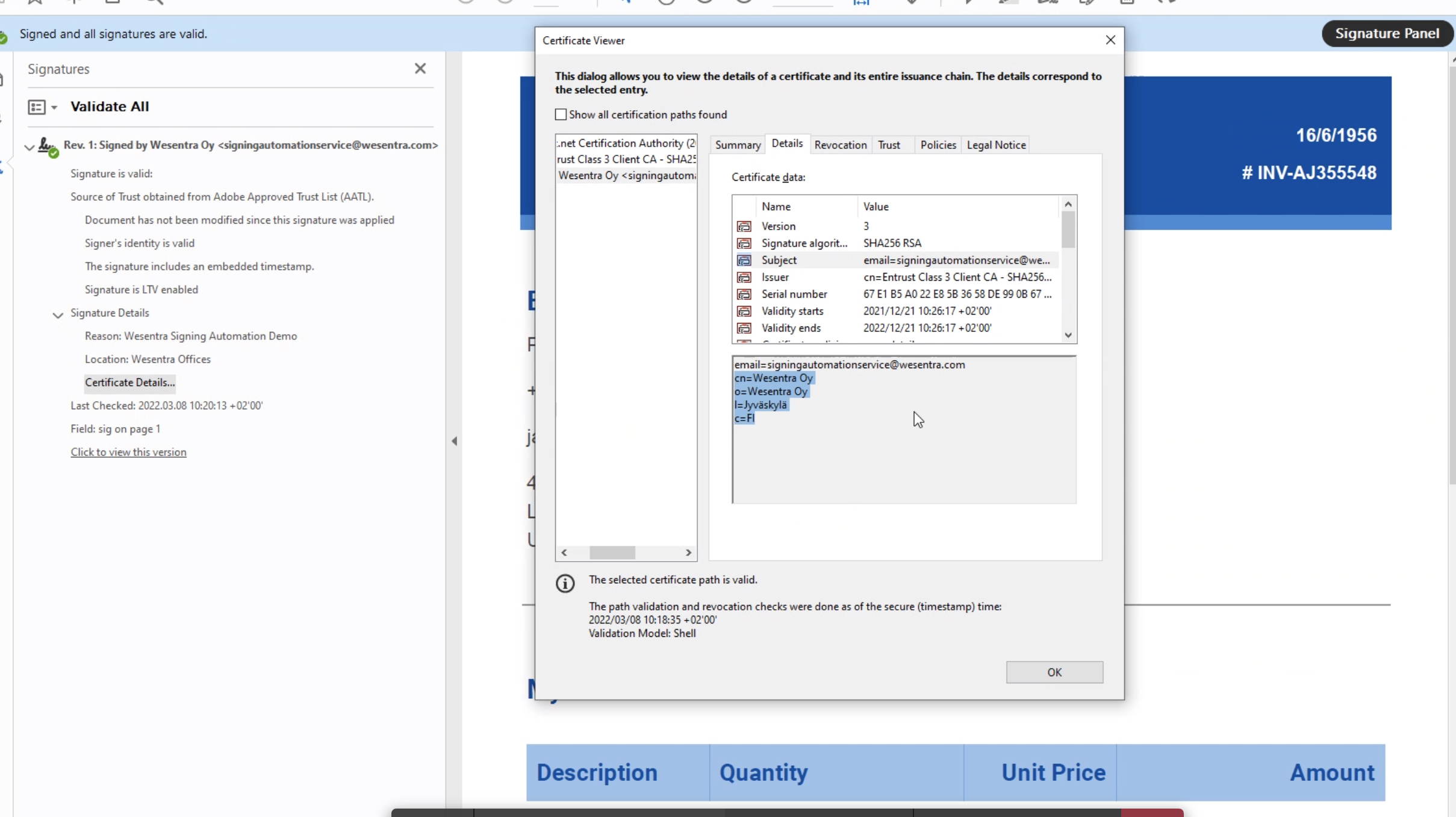 E-seal + Timestamp
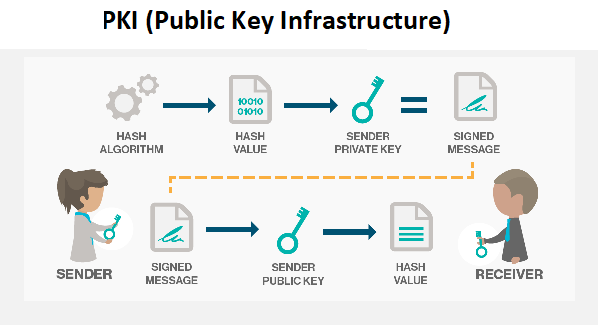 Scrive
Entrust
Digicert
Scrive
Demo
Prove the authenticity of the document and its source
Make sure that the document has not been tempered with
Personal identity has been verified
Key features of Electronic Signature
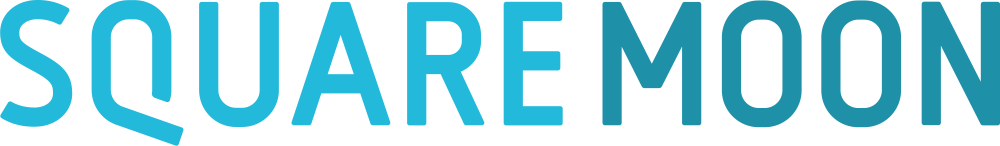 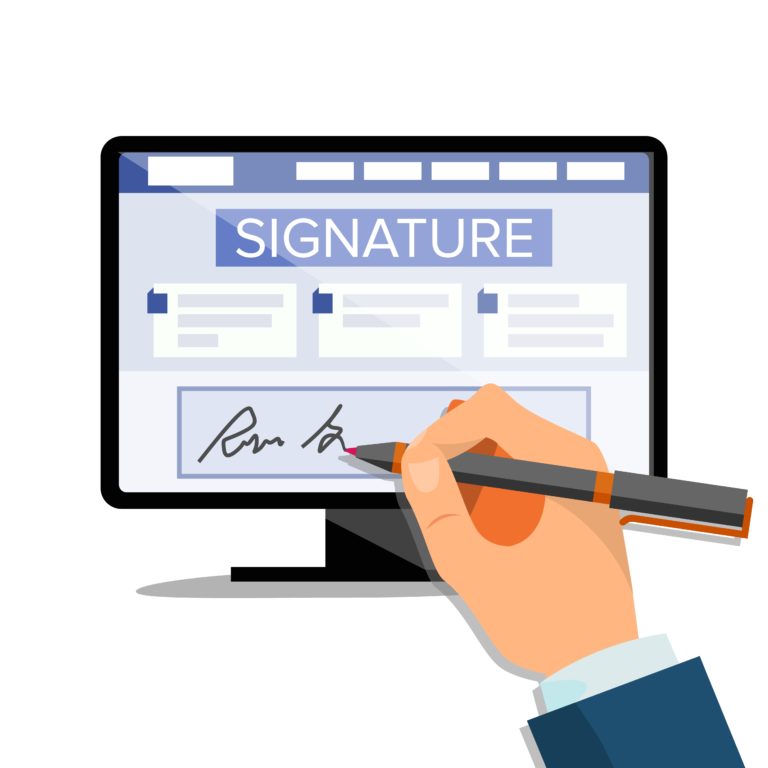 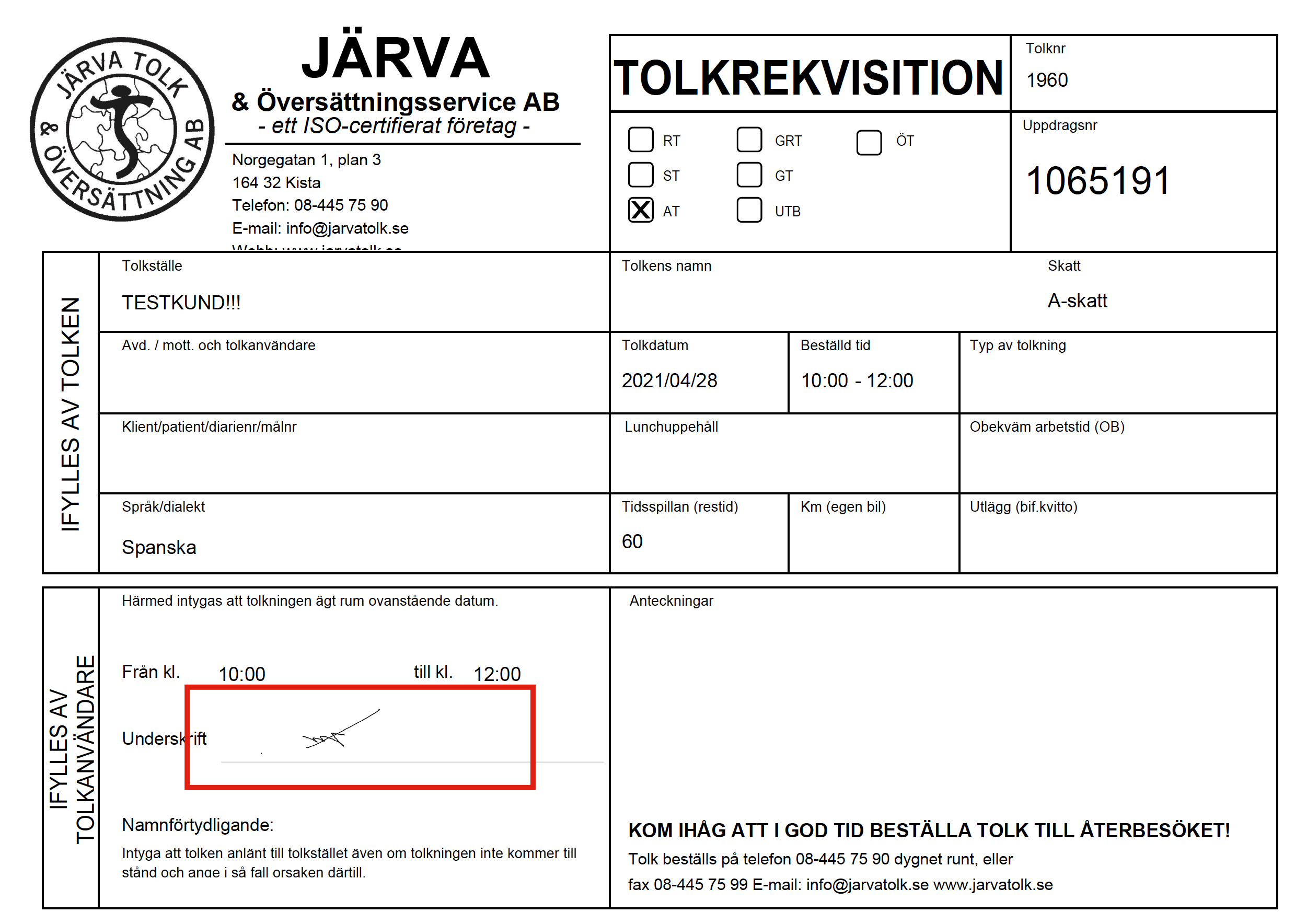 Reveal intent by the signer to sign the document
Could be signed by two parties
Personal identity has been verified, but can be hard to verify
Differences
E-Signing
Digital Signing
Used to secure document
A digital signature is authorized and regulated by certification authorities
Comprised of more security features
A digital signature can be verified
Preffered more than electronic signature due to high levels of authenticity
Particylary concerned about securint the document
Main used to verify document
Usuallt not authorized
Comprised of less security features
Main types of electronix signature include verbal, electronic tiks or scanned signatures
An electornic signature cannot be verified
Easy to use but less authentic
Shows intent to sign the contract
Do you have clients asking for signing of document?
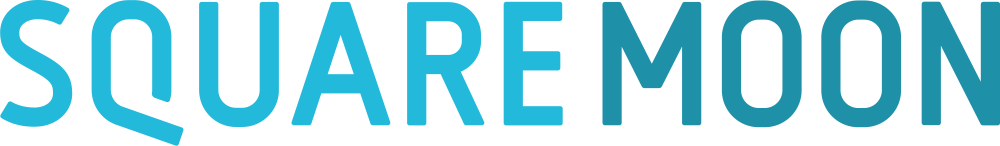 E-seal + Timestamp
https://www.youtube.com/watch?v=ARADZsGThUw
E-signature
https://www.youtube.com/watch?v=vlumAWIErrs
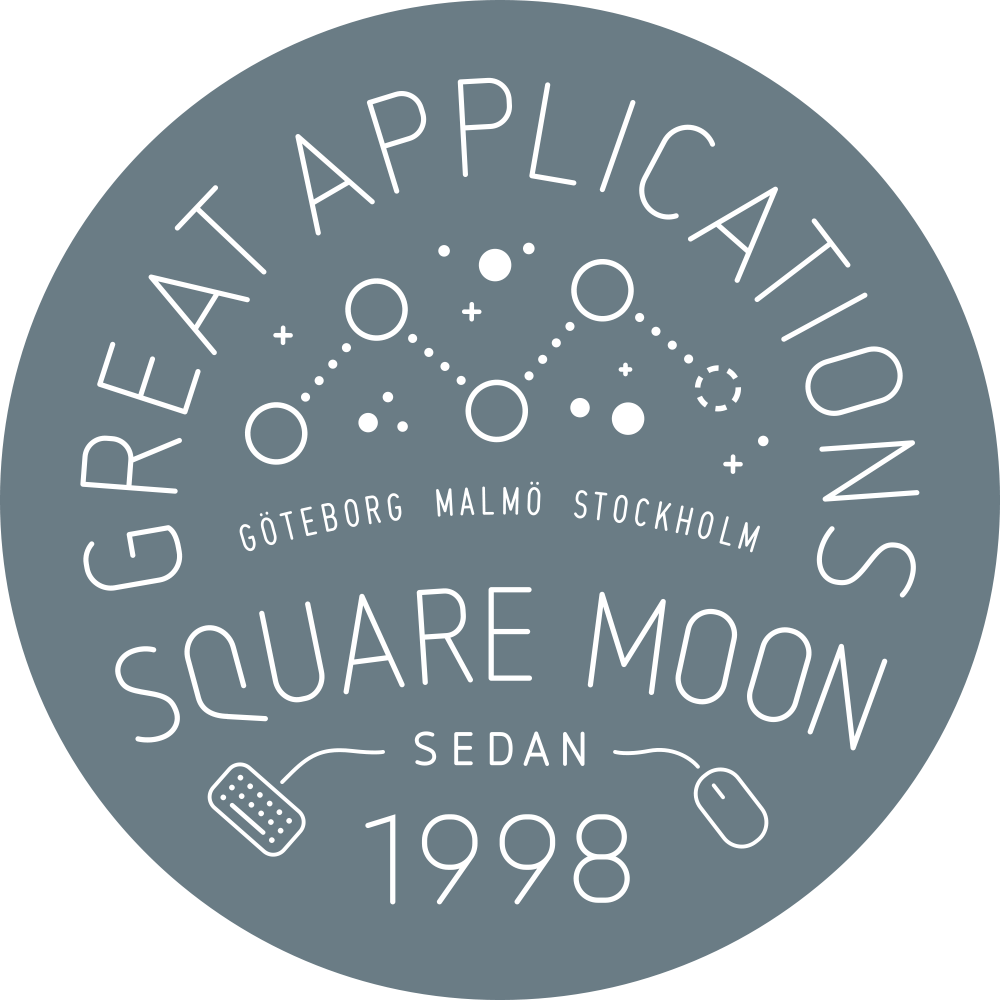 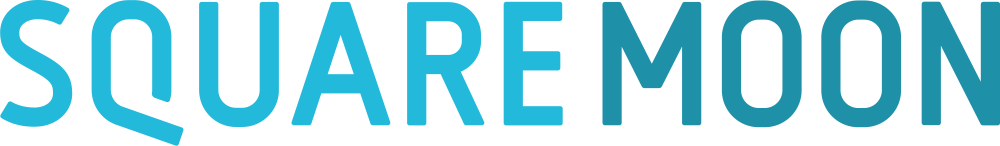